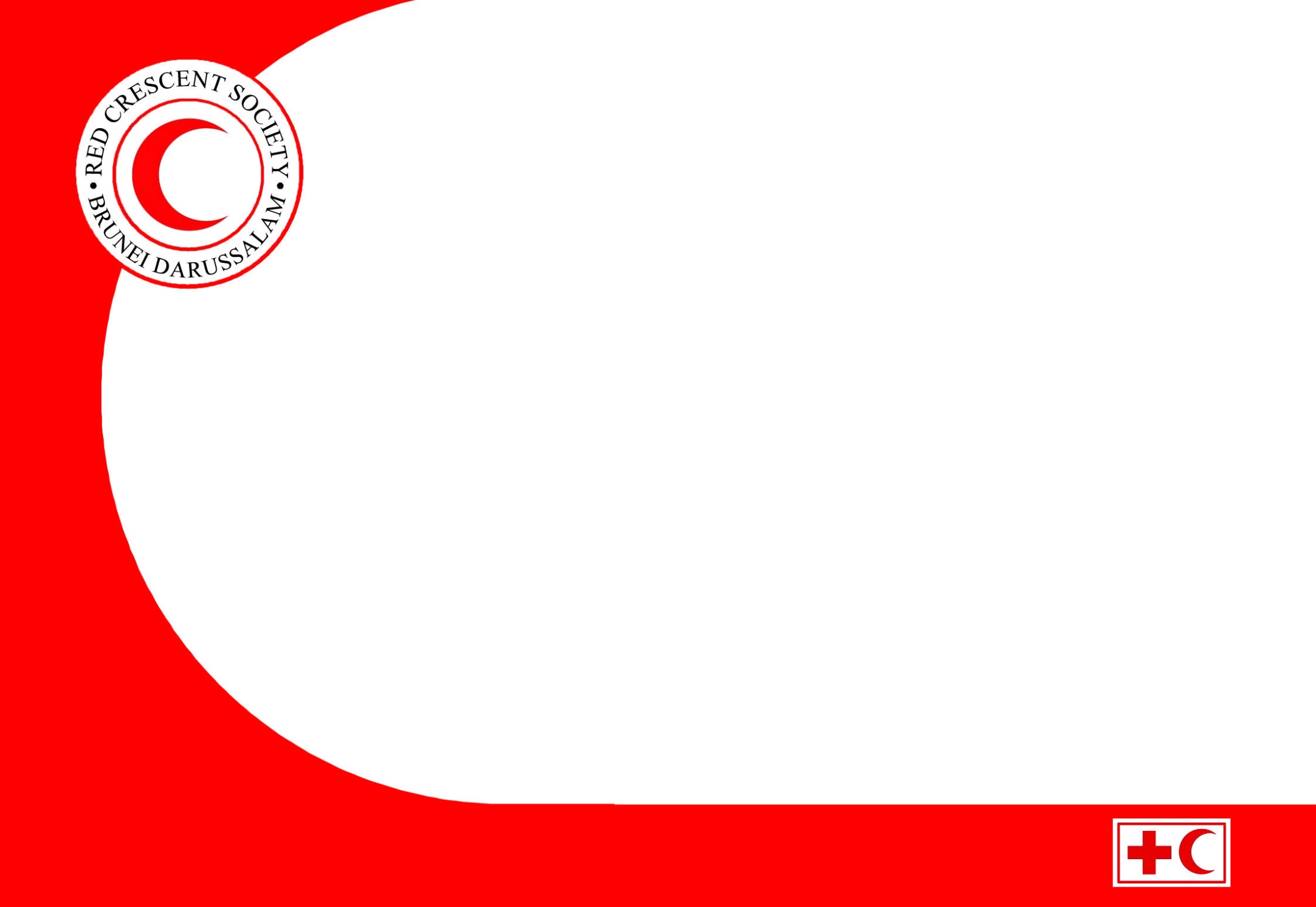 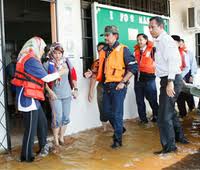 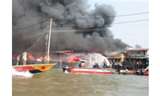 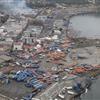 REGIONAL DISASTER MANAGEMENT COMMITTEE MEETING,SINGAPORE
6-8 JUNE 2012
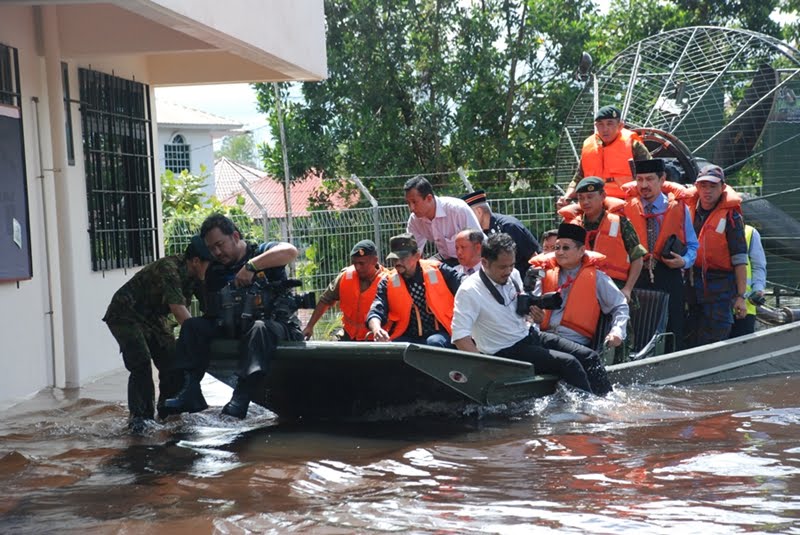 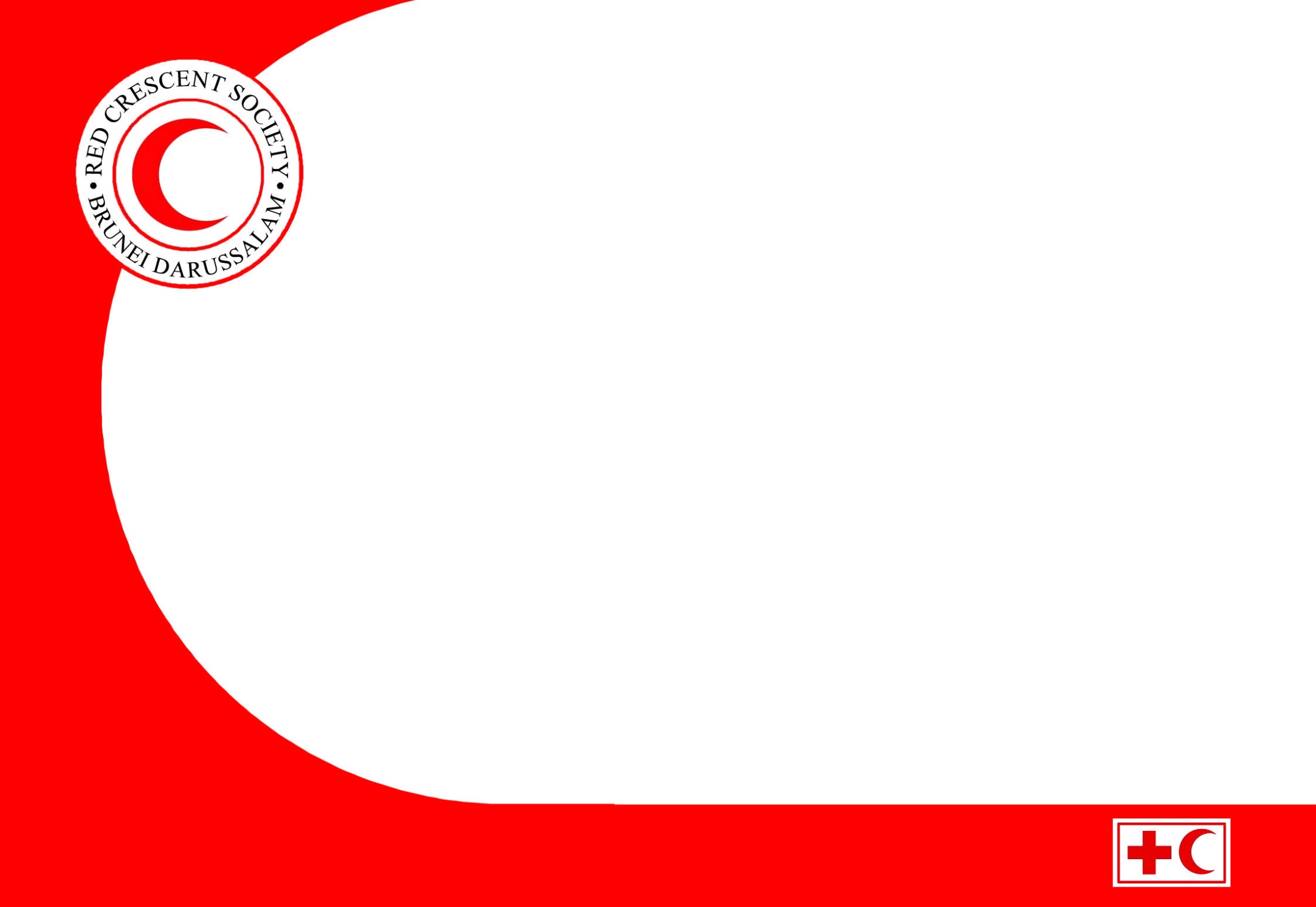 SCOPE

BRIEF BACKGROUND OF BDRCS

 STRUCTURE OF BDRC AND DISASTER    
     MANAGEMENT DIVISION

FUTURE PLANS OF  DMD

CHALLENGES OF DMD
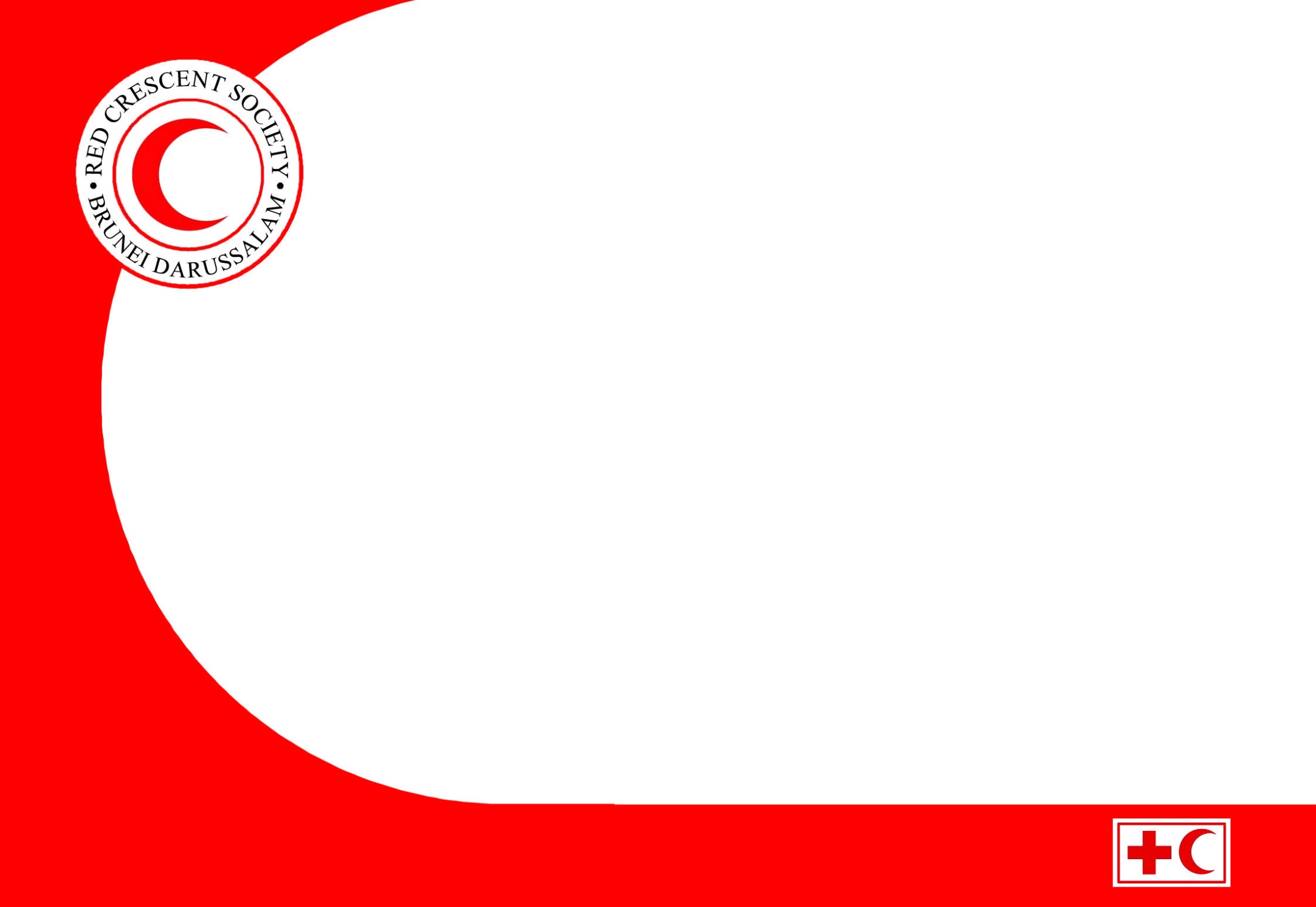 BRIEF BACKGROUND
Brunei Darussalam Red Cross Society was established in 1948 as a Branch of the British Red Cross
    Gazetted in the Brunei Constitution in 1959

Following full Independence in 1984,the Brunei Red Cross was renamed as Brunei Darussalam Red Crescent Society (BDRCS)
BDRCS became the 130th member of the IFRC 1999
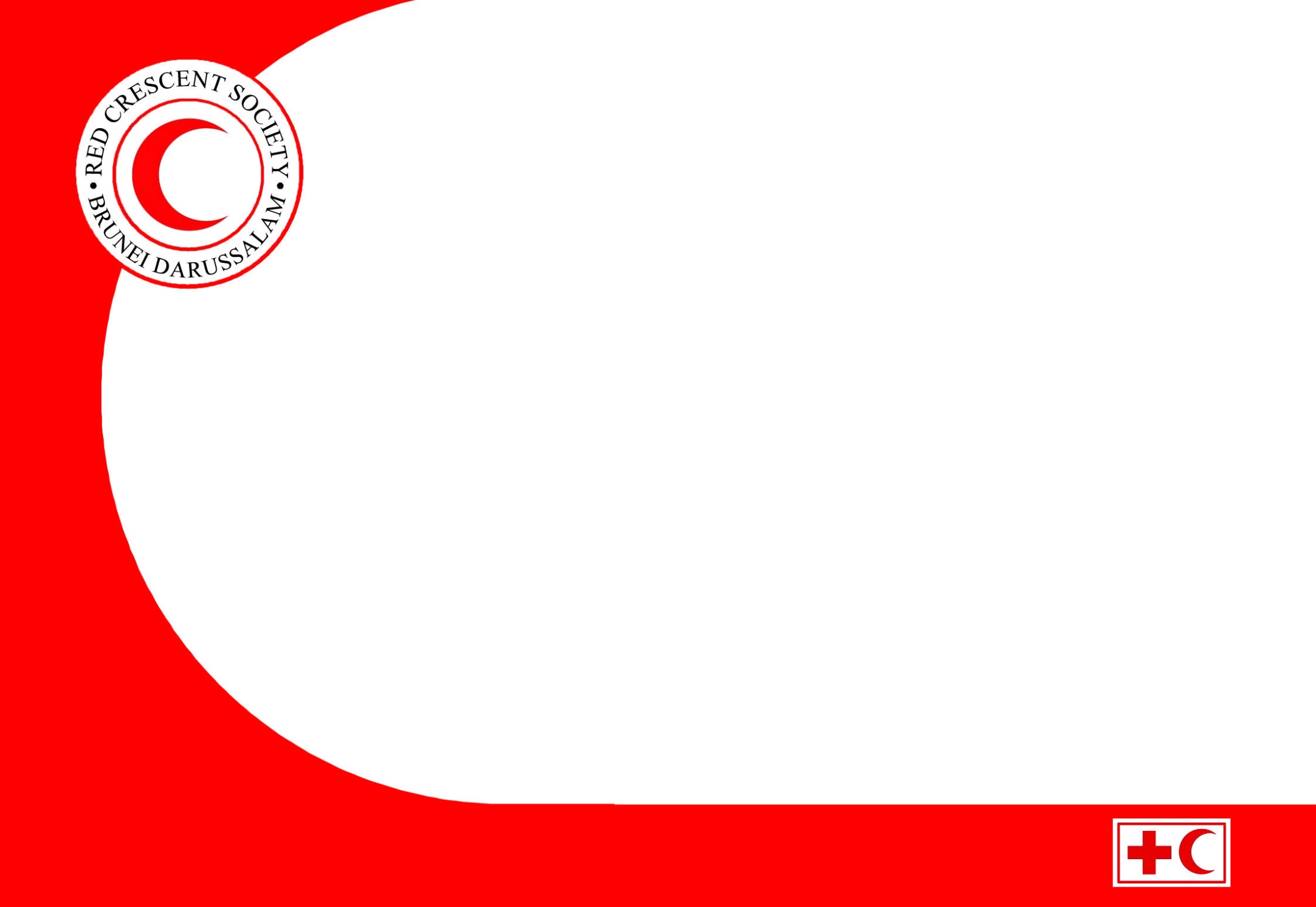 STRUCTURE OF BDRCS
PRESIDENT
VICE PRESIDENT
SECRETARY GENERAL
MEDICAL & HEALTH SERVICES
SOCIAL & WELFARE DEVELOPMENT
TRAINING RESOURCE & DEVELOPMENT
DISASTER MGT AND PREPAREDNESS
UNIFORM/YOUTH
VAD
INT RELATION & LEGISLATION
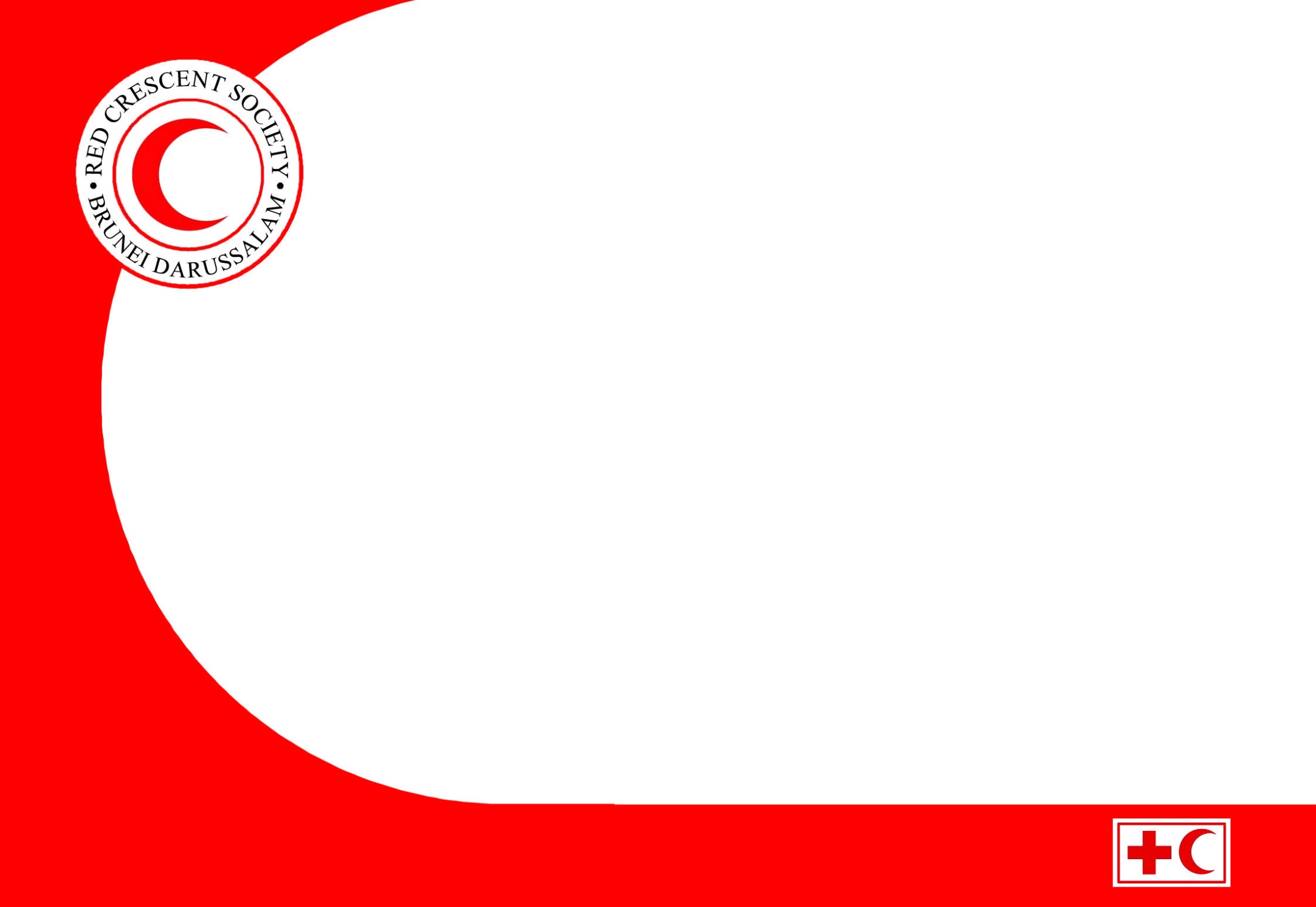 STRUCTURE OF DISASTER MANAGEMENT DIVISION
NATIONAL DIRECTOR
ASST DIRECTOR
DISTRICT CHAIRMAN
KUALA BELAIT
TEMBURONG
TUTONG
BRUNEI/MUARA
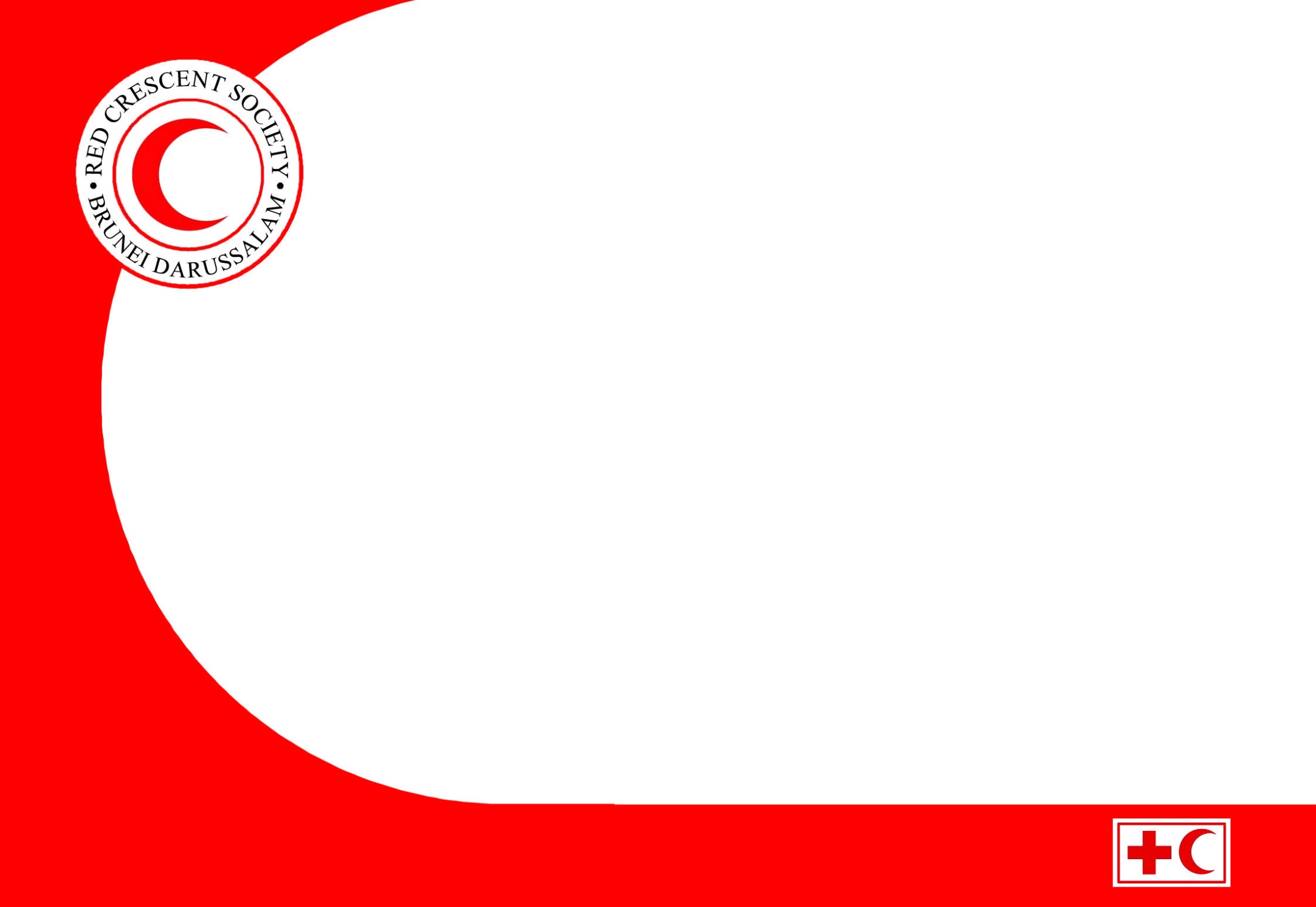 PAST DISASTERS SINCE 1960S
1962 – Major flood
1980s – Fires in Water Village
1987 – Rasau Gas blow-out in Belait District
1991 –Poor Air quality resulting from Mount Pinatubo eruption in the Philippines
1998 – Regional haze
1999 – Flash Flood during La Nina
2008 – Temburong Flash Flood
2009 – Extensive Flash Flood in Brunei Muara/ Tutong and Belait District
2010 – Influenza A (H1N1)
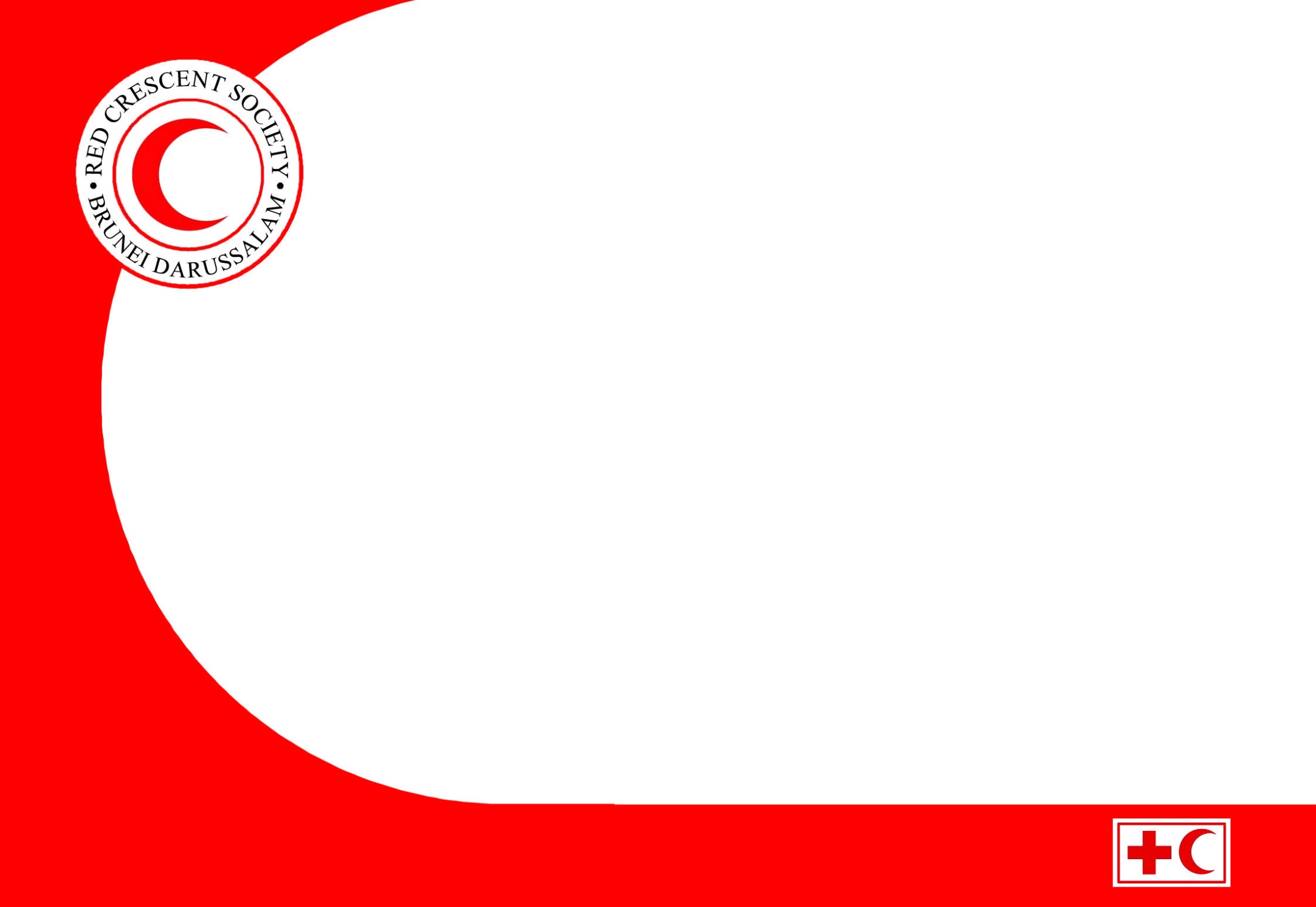 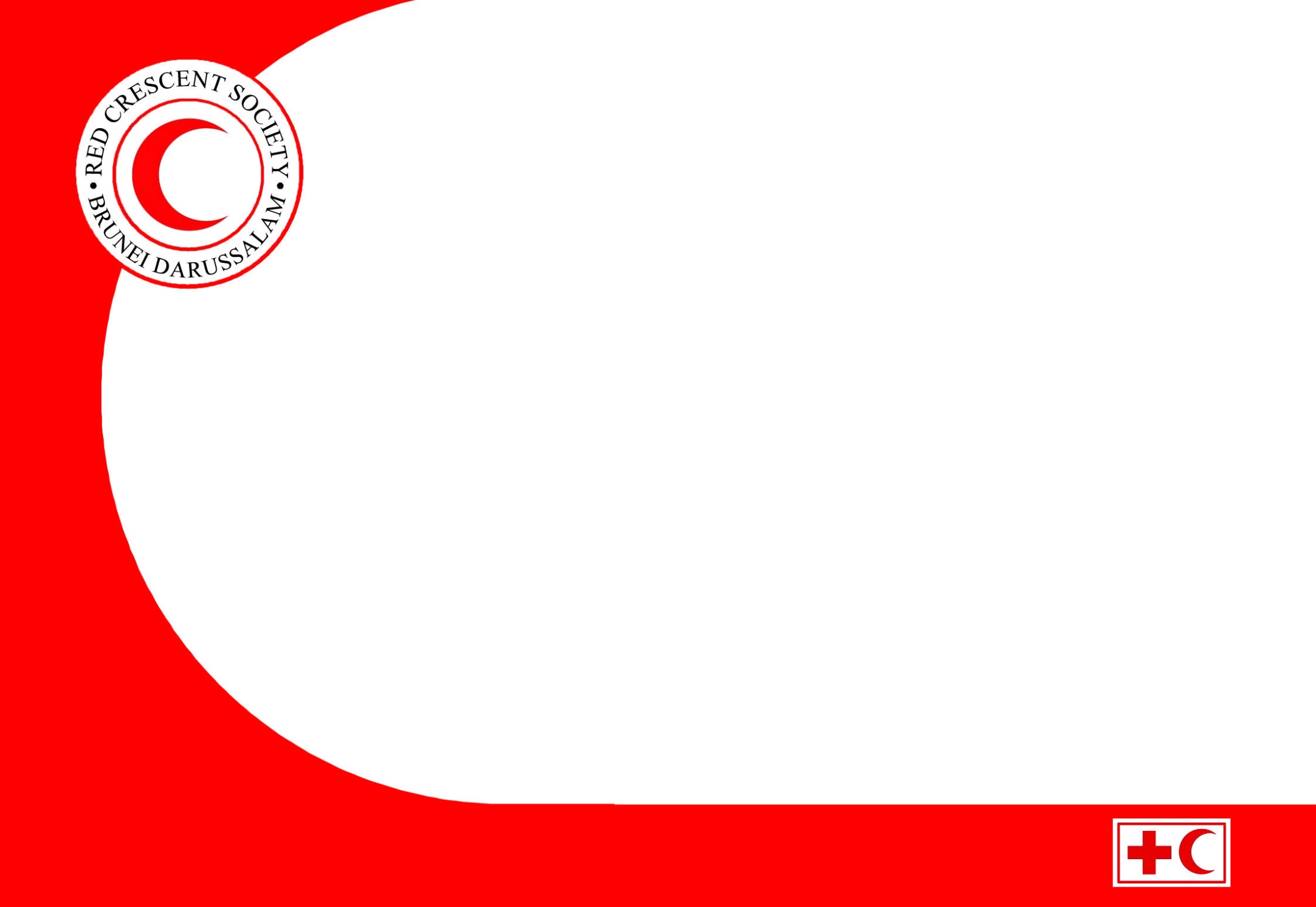 Photos gallary Disaster in Brunei
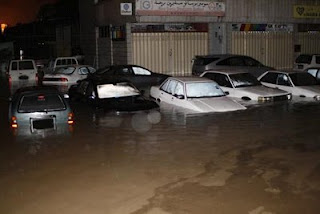 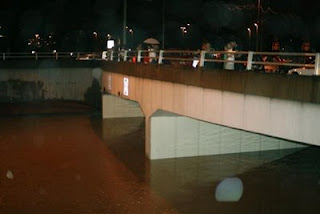 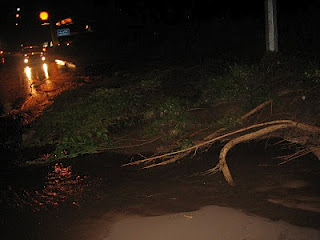 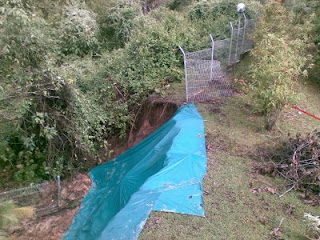 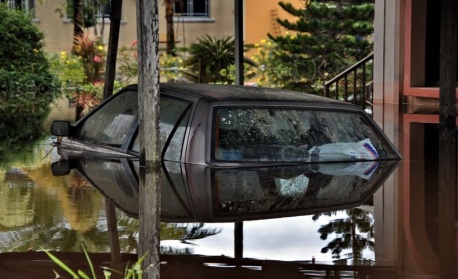 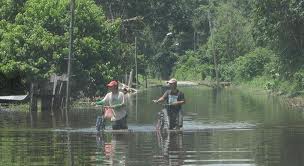 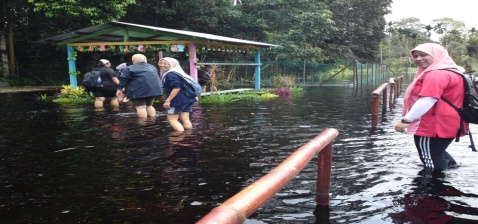 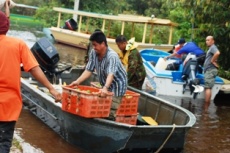 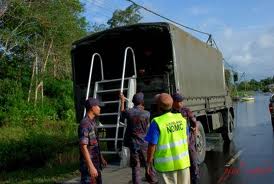 [Speaker Notes: BRIEF BACKGROUND BRDCS]
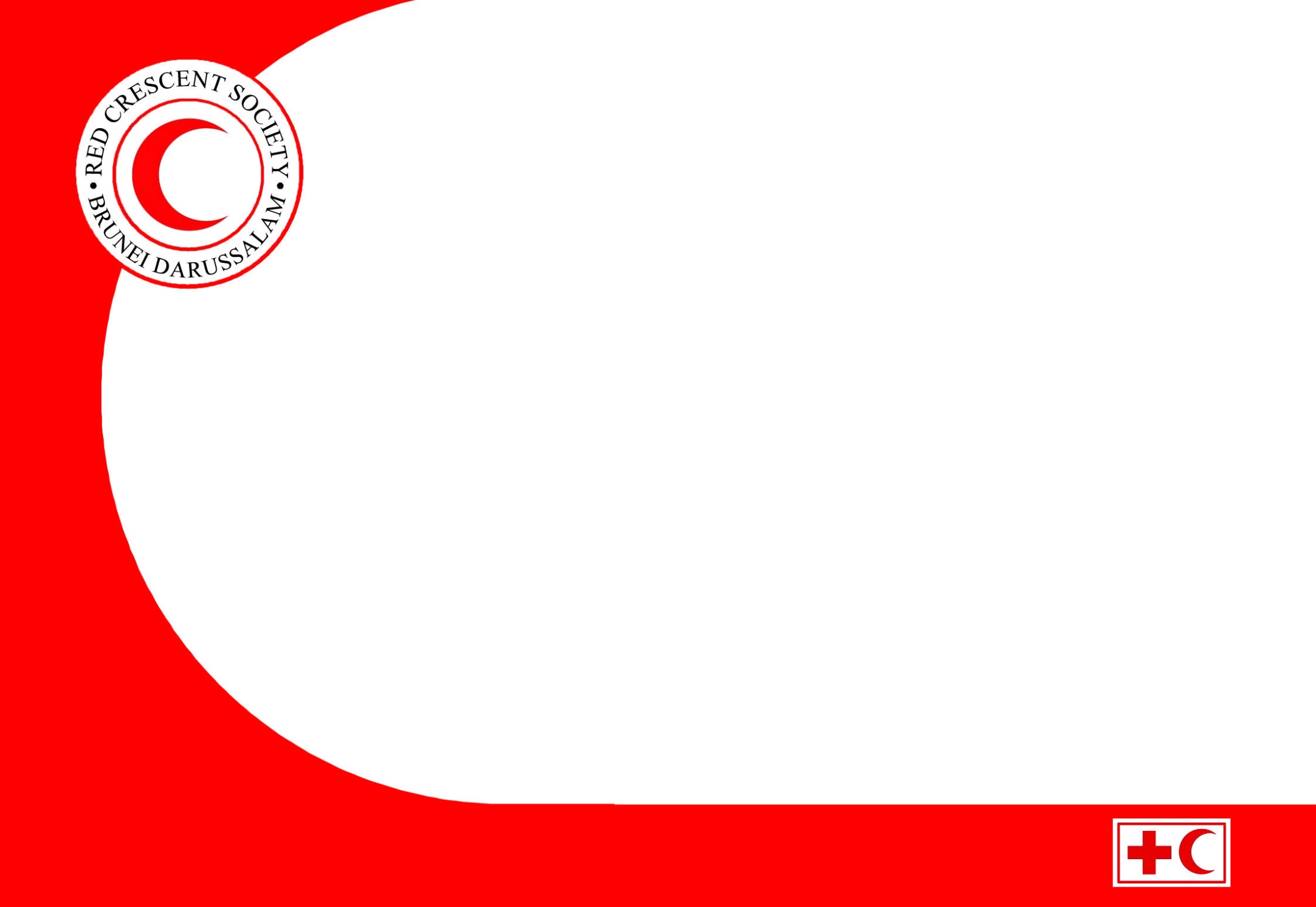 NATIONAL DISASTER EXECUTIVE COMMITEE
Provide Policy and Strategy
STRATEGIC LEVEL
NATIONAL DISASTER MANAGEMENT UNIT
Planning, Implementation, Organize, Manage & Supervise Policy
OPERATIONAL LEVEL
MULTI AGENCIES
NDMC
VOLUNTEERS
NGO’S
PRIVATE SECTORS
GOVERNMENT AGENCIES
Disaster Operation
TACTICAL LEVEL
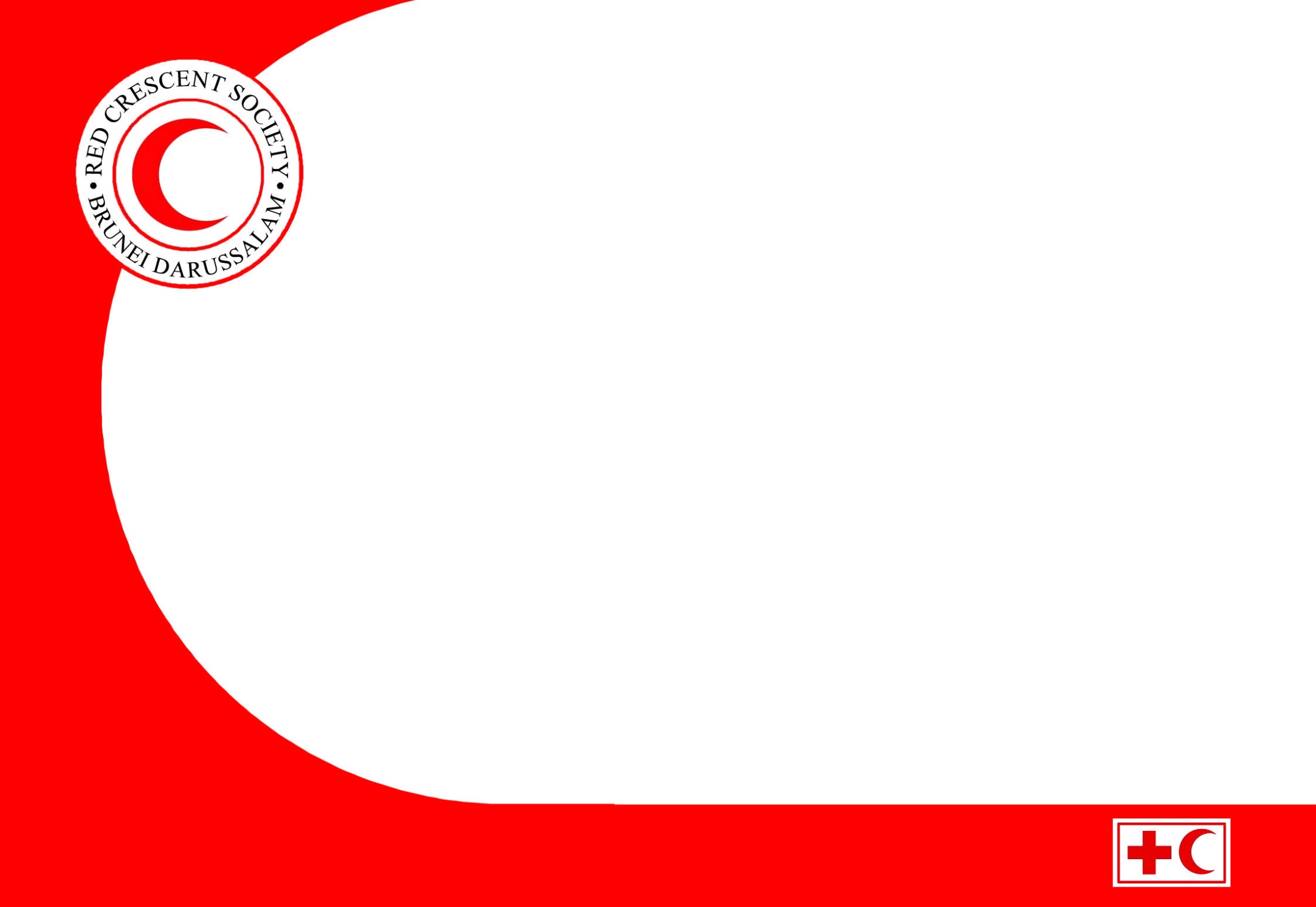 FUTURE PLANS OF DMD
                (Strategic Plan 2012 – 2016)
Goals and Strategic Directions

Goals : Enhancing the capacity of BDRC in preparing for and responding to Disaster Management

Strategic Directions
Strengthen the Capacity –Manpower,management,Infra-structure,equipment,budget and approach in preparing for and responding to disaster and crises
Effective prepardness capacities for appropriate response to disaster and crises
To develop well prepared and effective means to help and meet the different needs of the most vulnerable people
Work with communities to improve their health and livehood and assisting them to prepare and respond to disaster and crises or “Community empowerment approaches” (CBDRM)
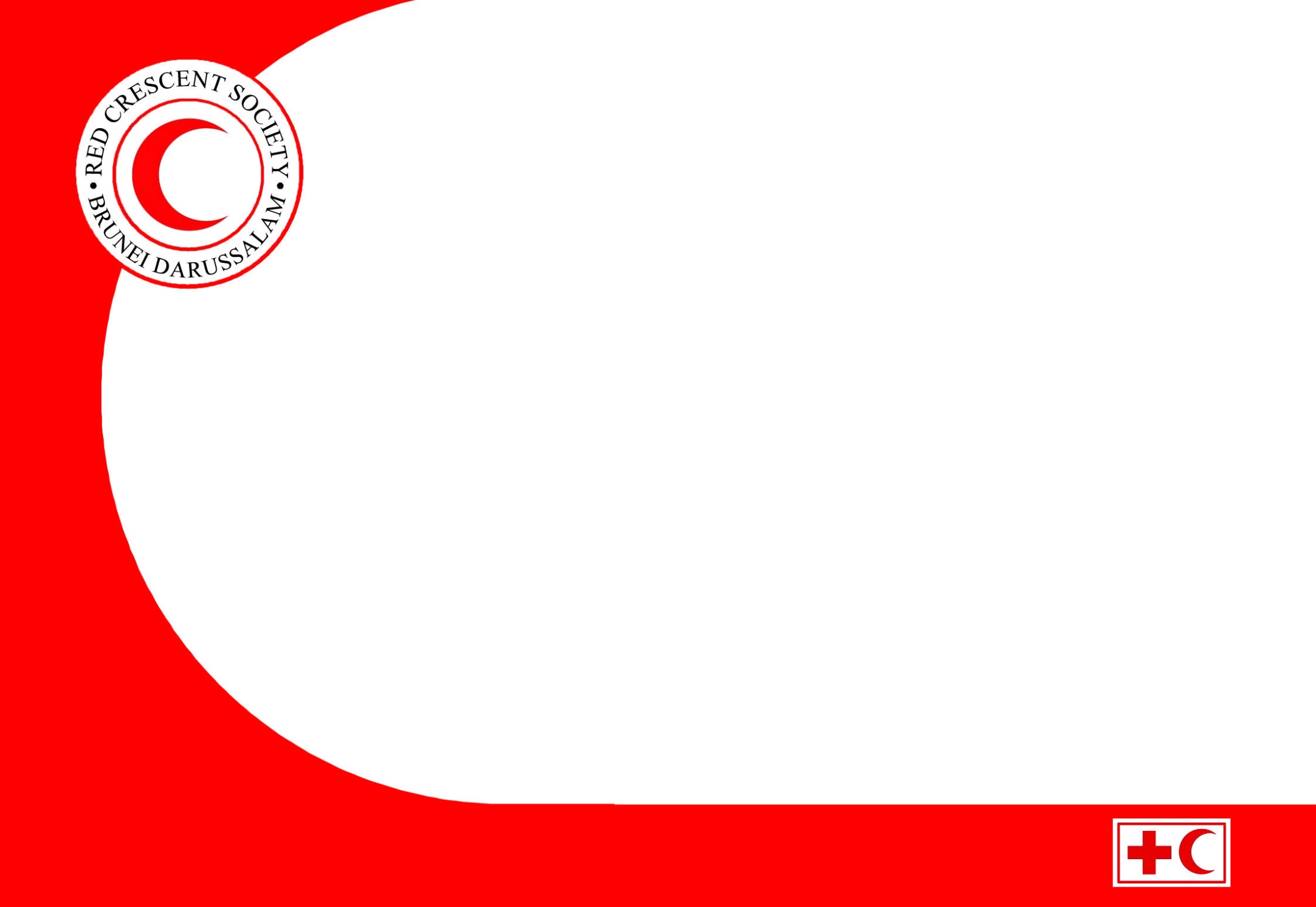 Strategic Directions
To work closely in partnership and colloboration with National Disaster Management Centre (NDMC)

Enhancing internal communications and coordination within BDRC Branches and NDMC

Strengthen recruitment and rentention of volunteers of BDRC

BDRC as part of Regional Disaster Management Team

Exposure of volunteers to the work in disaster prepardness and respone
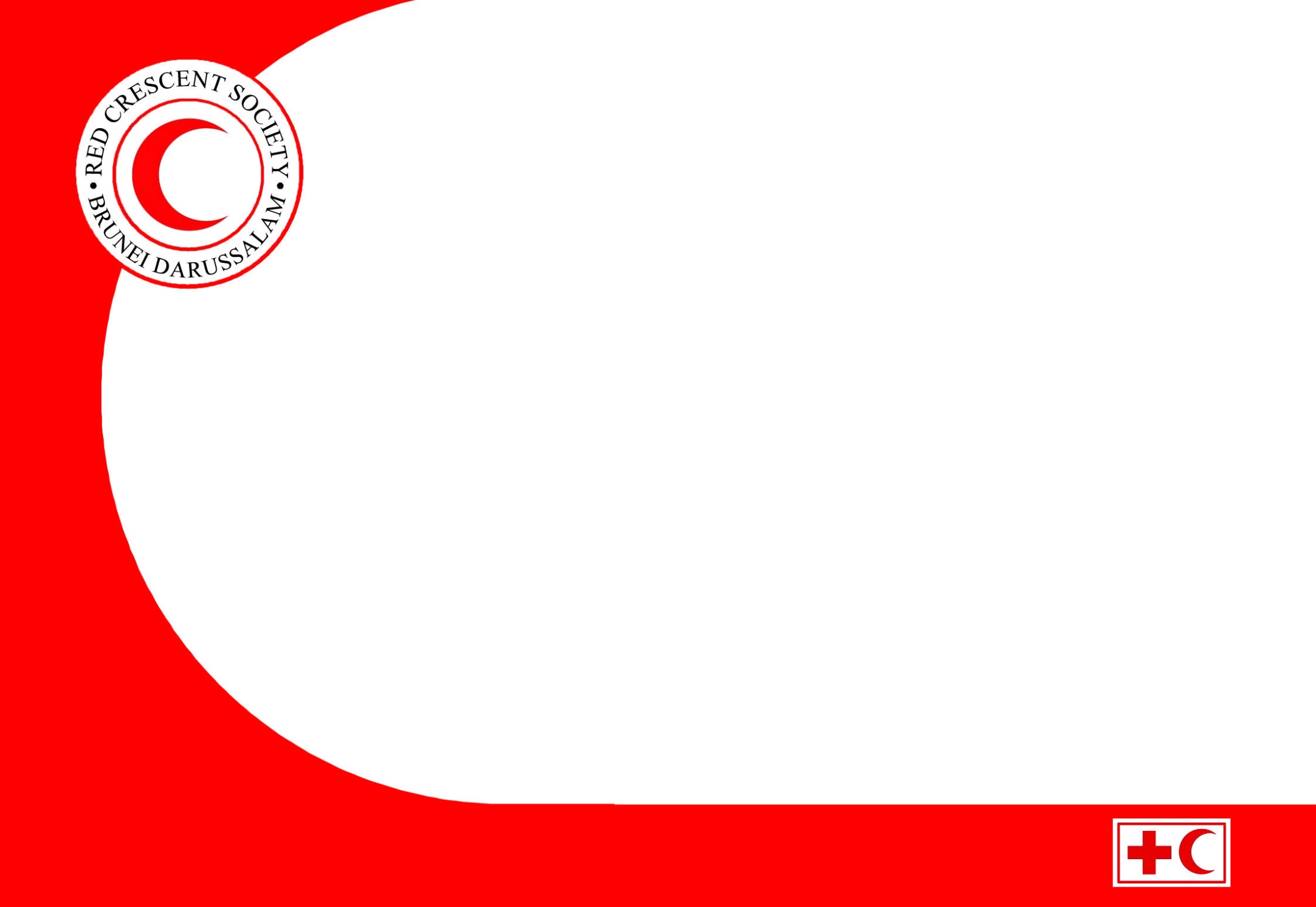 CHALLENGES OF DMD

Reviewing the present BDRC Constitution to refelext the existing and emerging  humanitarian values,quality of life the general public and the needy particularly the vulnerables.
  Paradigm shift…Changing the mindset of the   
      BDRCS members including volunteers from the  
      routine tasks of domestic disaster relief   
      assistance to more challenging and demanding 
      International Humanitarian Disaster and relief  
Establishing a National Disaster Prepardness and Response Mechanism (  BDRC Capacity
     in Disaster Prepardness and Response)
     Professional Disaster Management and   
     Response Personnel and DRT avaliable to be  
     deployed regionally and internationally
Rules ,procedures,regulations,SOP,manuals to   
      be developed hence imperative.
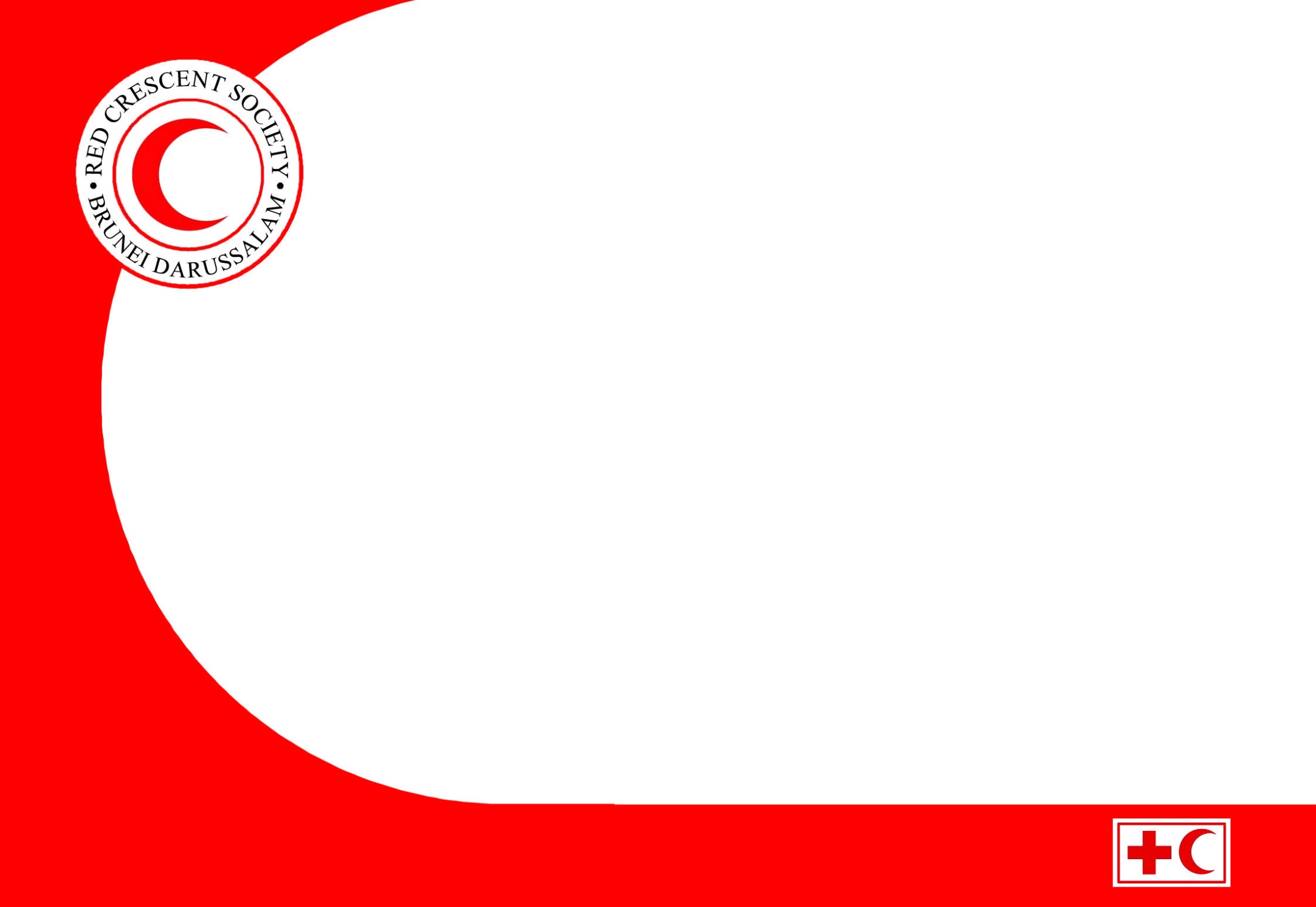 THANK YOU FOR YOUR      
                 ATTENTION
Saving lives,Changing minds
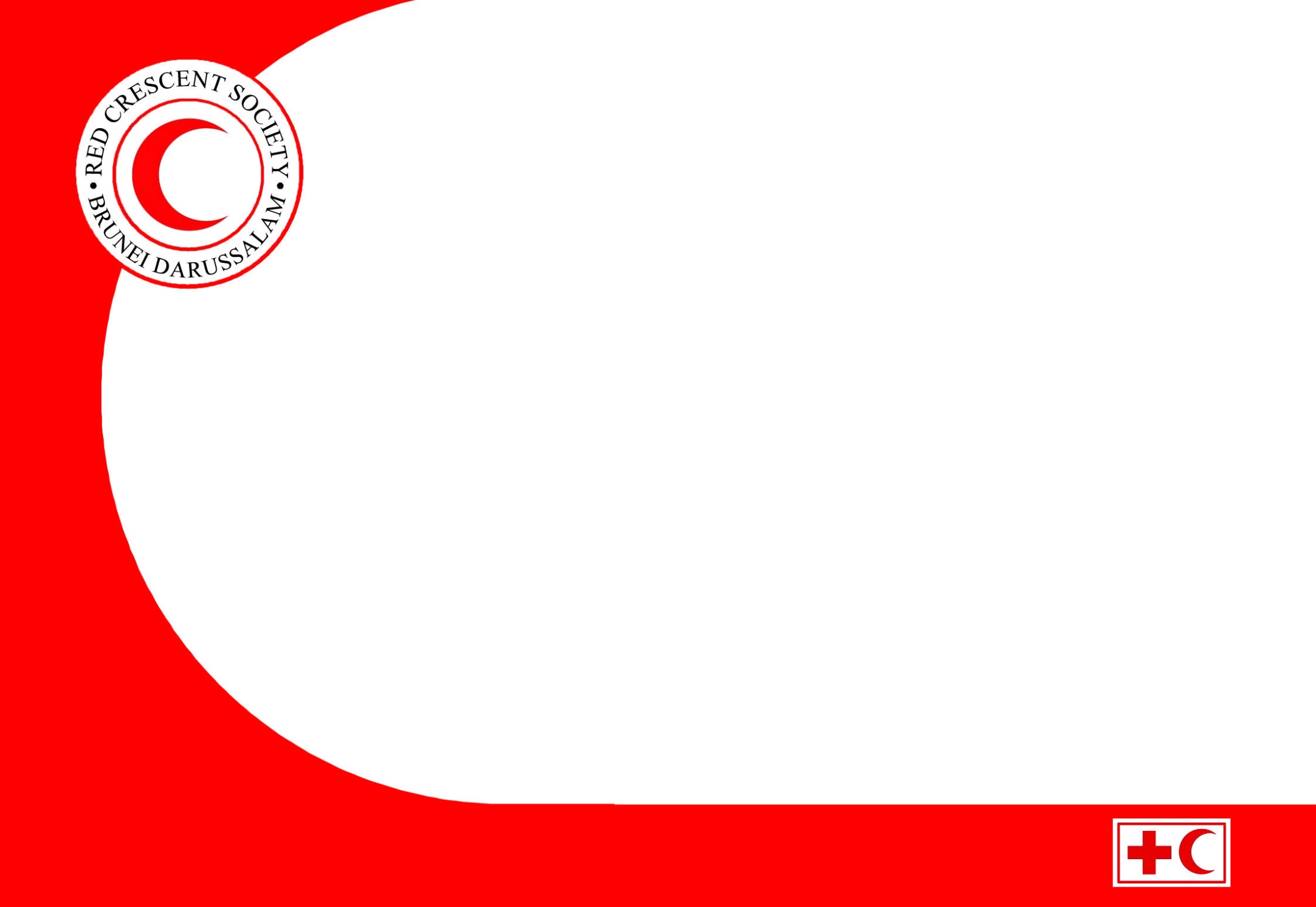 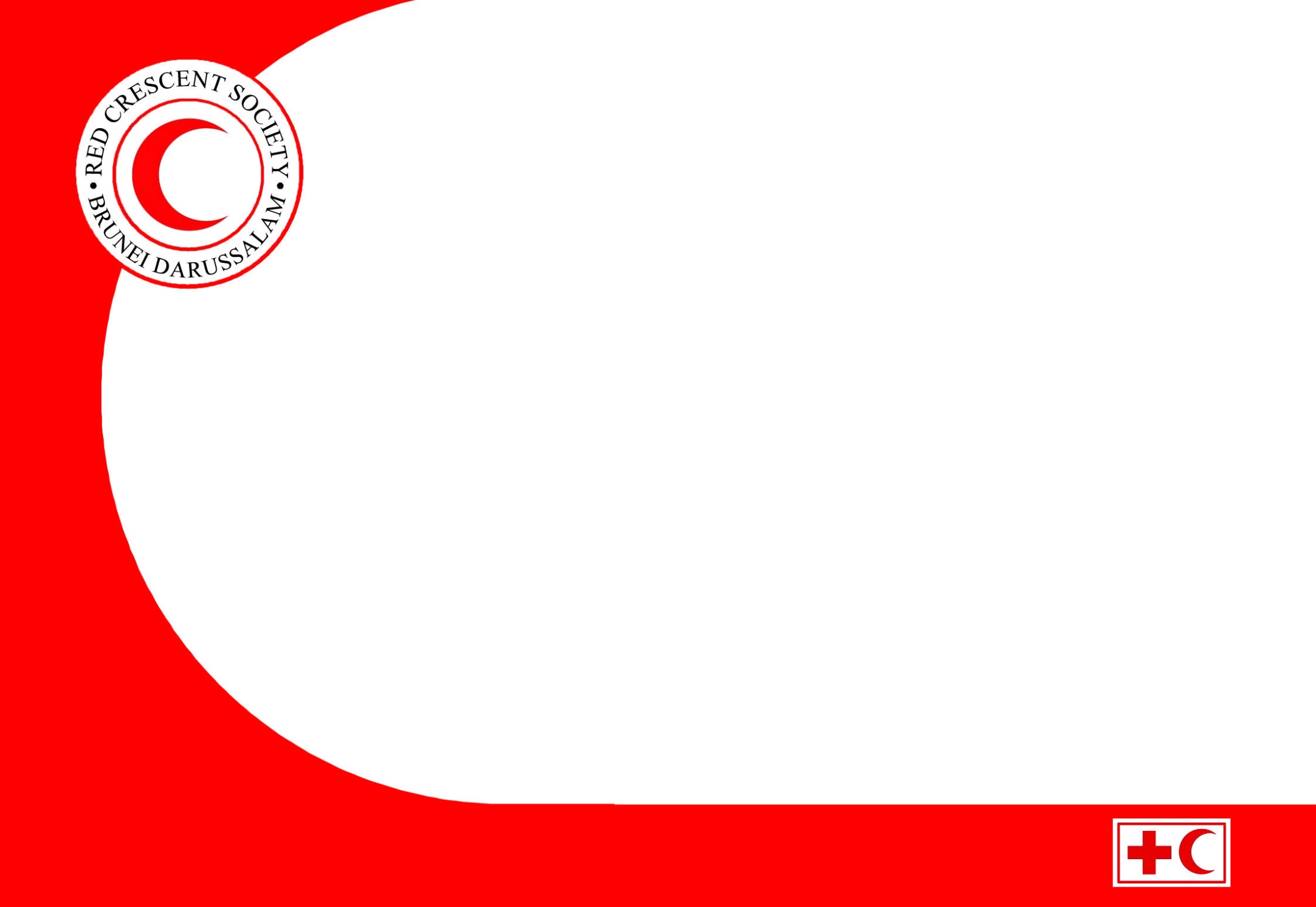 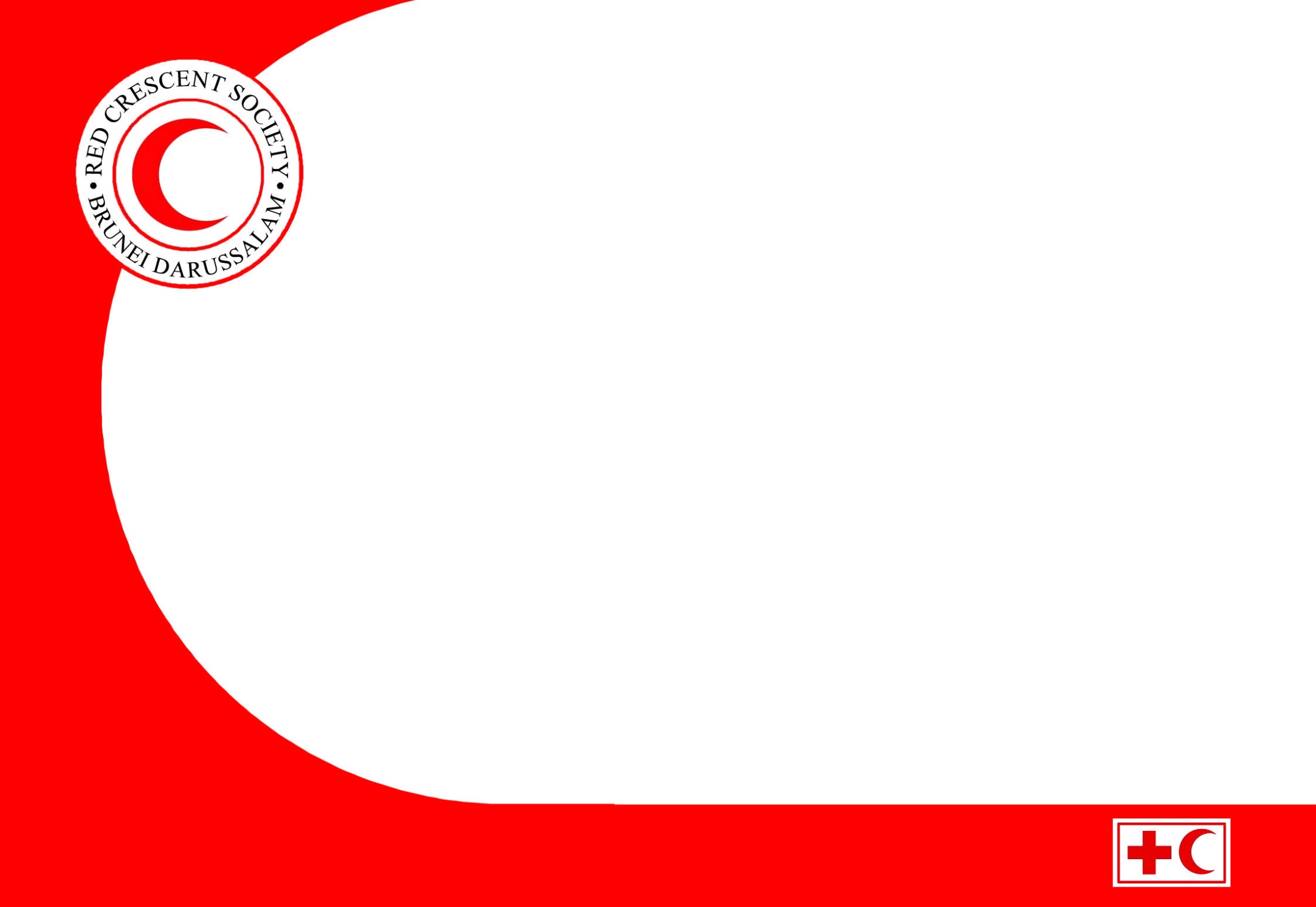 NATIONAL DIRECTOR
ASST DIRECTOR
DISTRICT CHAIRMAN
KUALA BELAIT
TEMBURONG
TUTONG
BRUNEI/MUARA
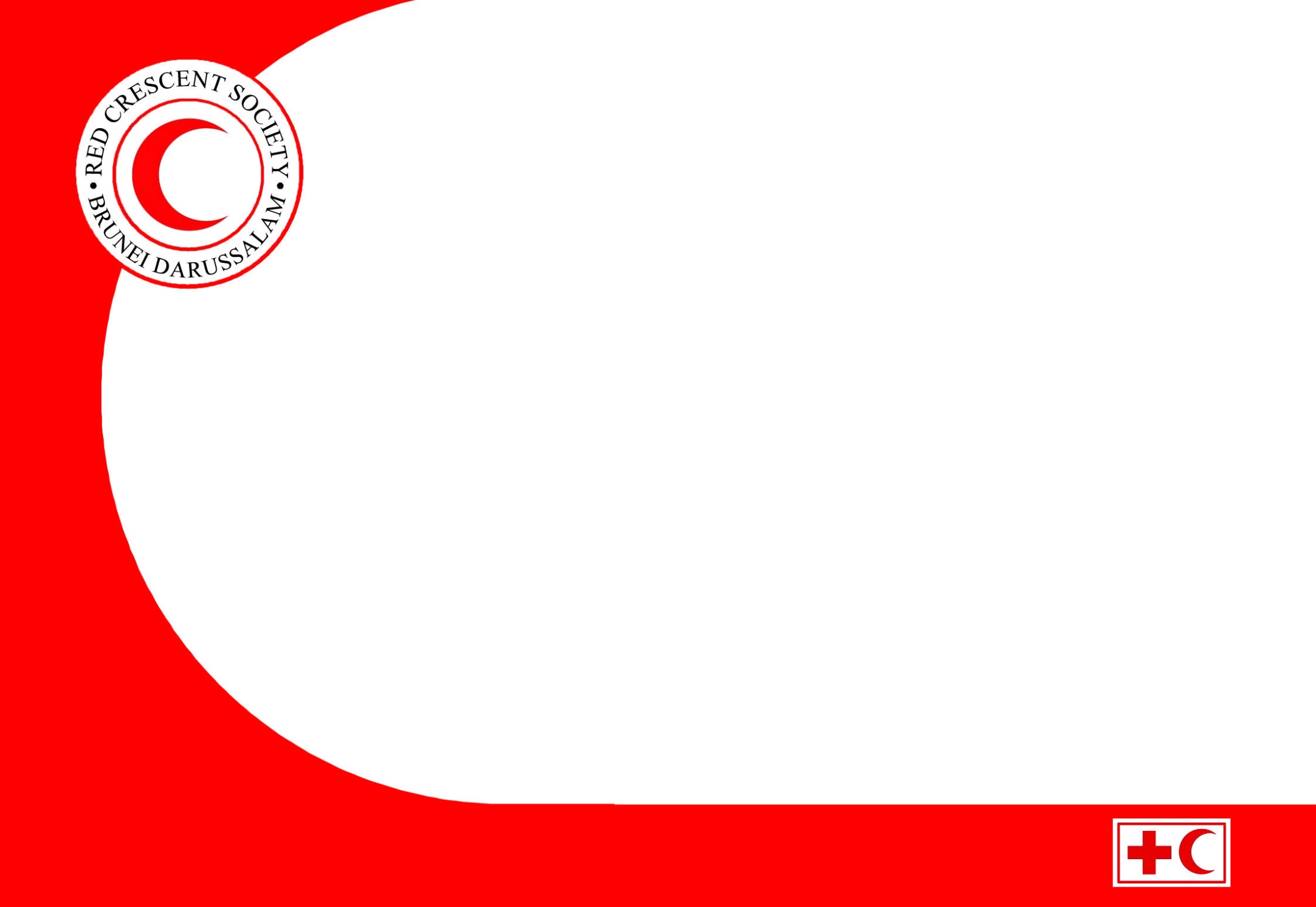